Муниципальное бюджетное учреждение дополнительного образования«Центр психолого–педагогической, медицинской и социальной помощи» МБУ ДО ППМС-центрНижегородская обл., г. Дзержинск, ул. Гастелло, 5-А тел. 26-02-11
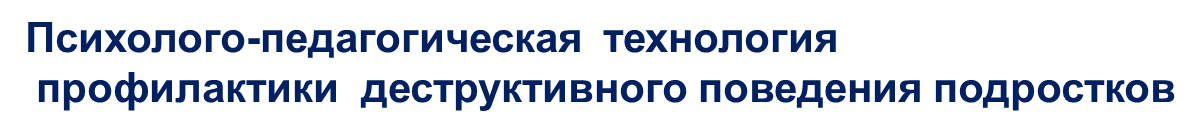 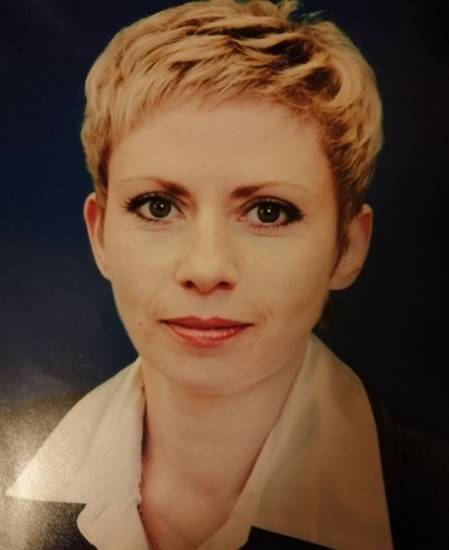 педагог-психолог 
 отдела экстренной психологической помощи 
«Кризисная служба» 
Головчанская Лариса Анатольевна
Цель
Создание благоприятных психолого-педагогических условий для профилактики деструктивного поведения подростков
Задачи
Реализовать систему развивающих занятий по профилактике асоциального поведения (девиантного, деликвентного) несовершеннолетних. 
Оказывать экстренную психологическую помощь подросткам в переживании актуальных конфликтов и иных психотравмирующих ситуаций; предотвращение суицидальных действий в молодежной среде.  
Сопровождать несовершеннолетних в ходе суда и следствия, участвовать в работе КДНиЗП.
Расширять психолого-педагогическую компетентность педагогов и родителей по вопросам профилактики агрессивных проявлений подростков, обучению способам бесконфликтного конструктивного взаимодействия.
Этапы работы
Развивающий этап
Программа «На перепутье» 
социально-профилактической направленности
для несовершеннолетних с 15 до 17 лет, состоящих на различных видах учета
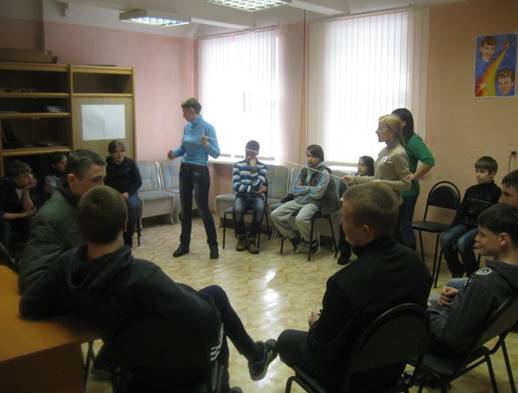 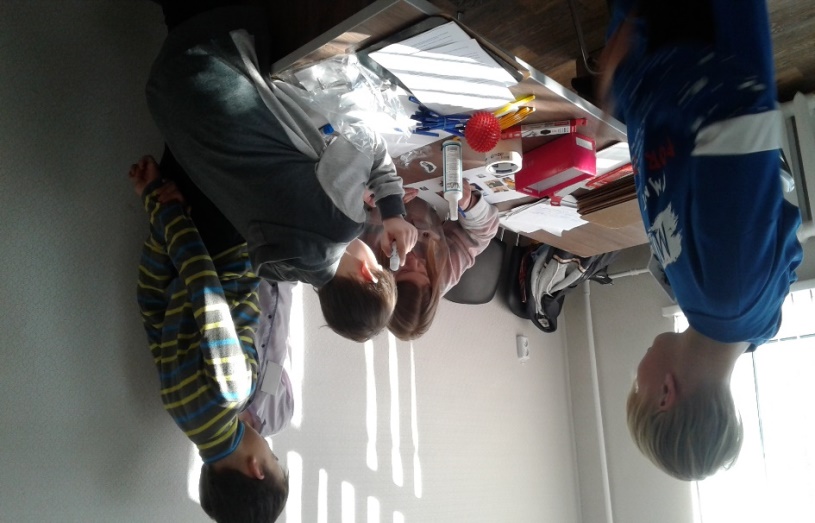 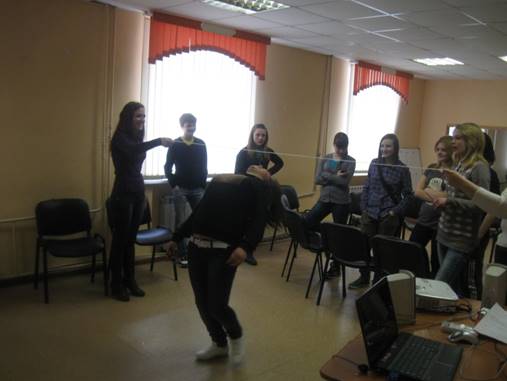 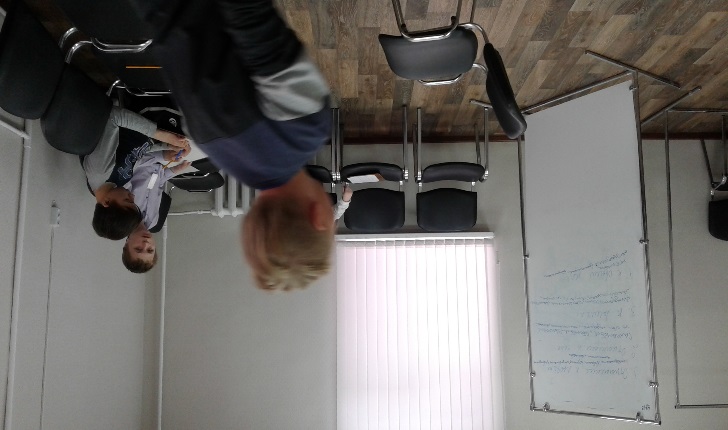 Развивающий этап
 Программа «Право быть! Я и другие!»
Реализация модуля «Обходим острые углы» для обучающихся 1-4 классов
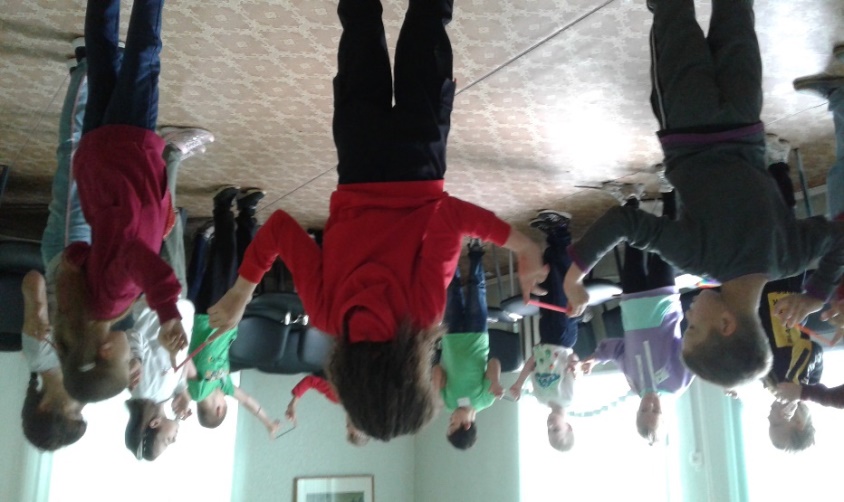 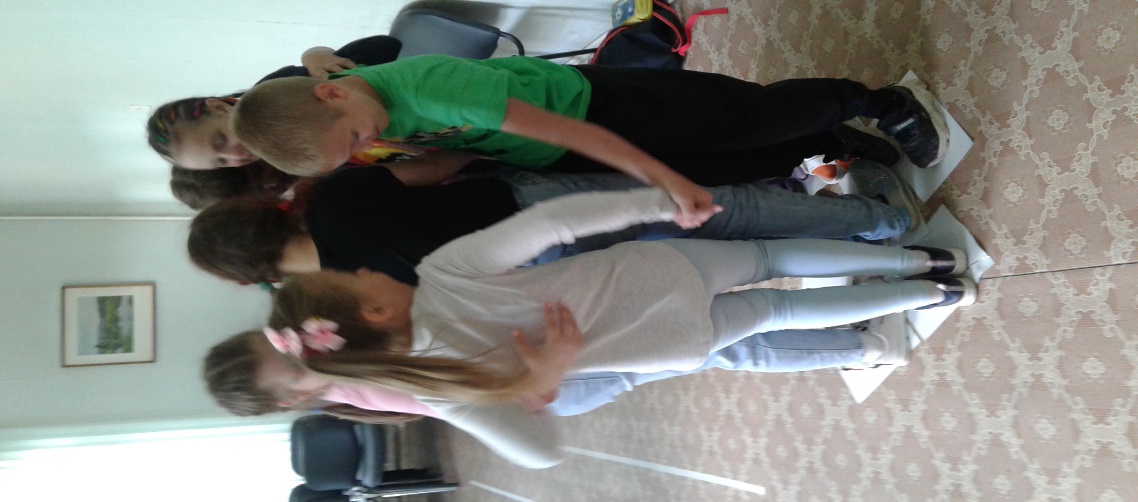 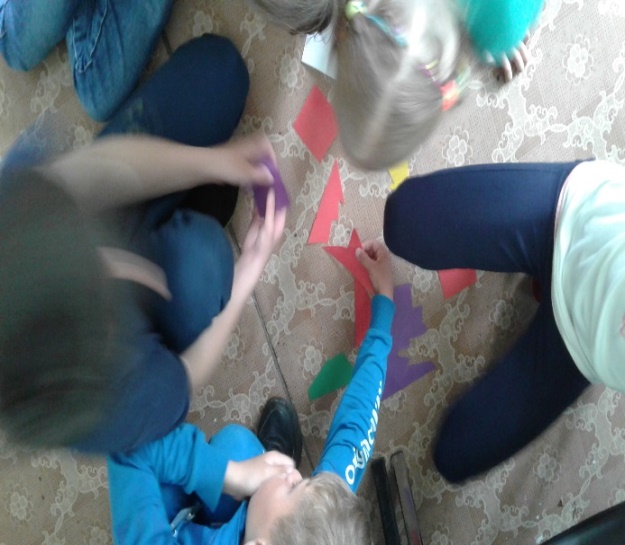 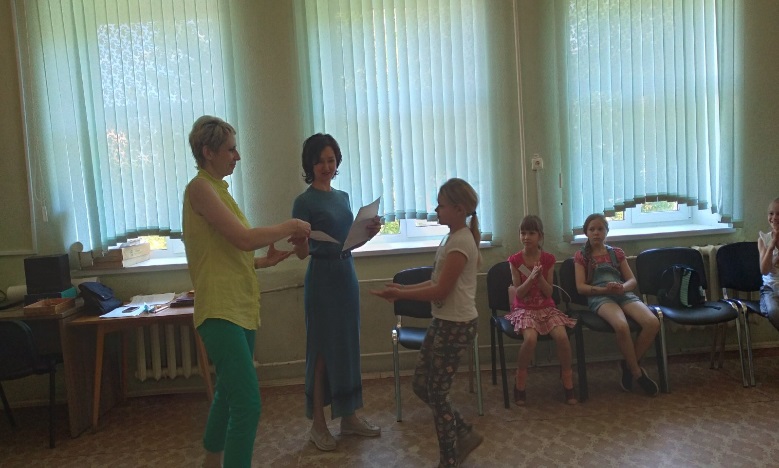 Развивающий этапТематические встречи с подростками, в рамках межведомственного взаимодействия
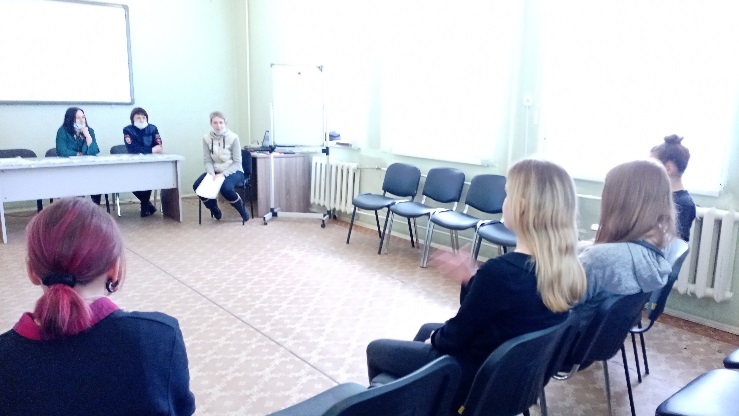 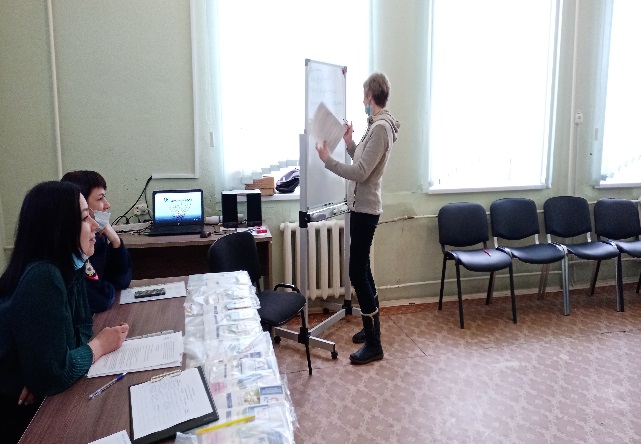 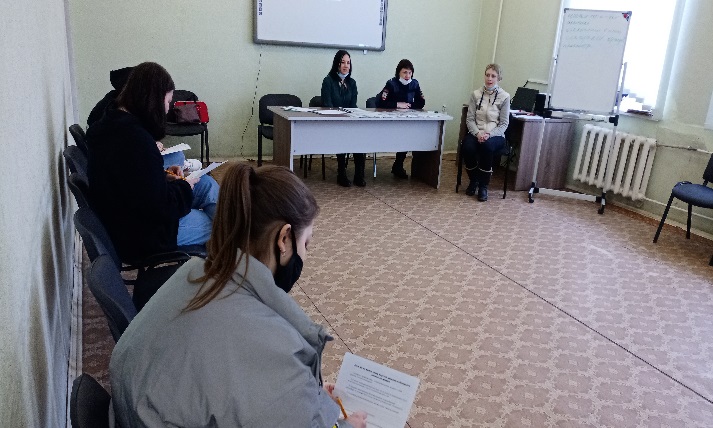 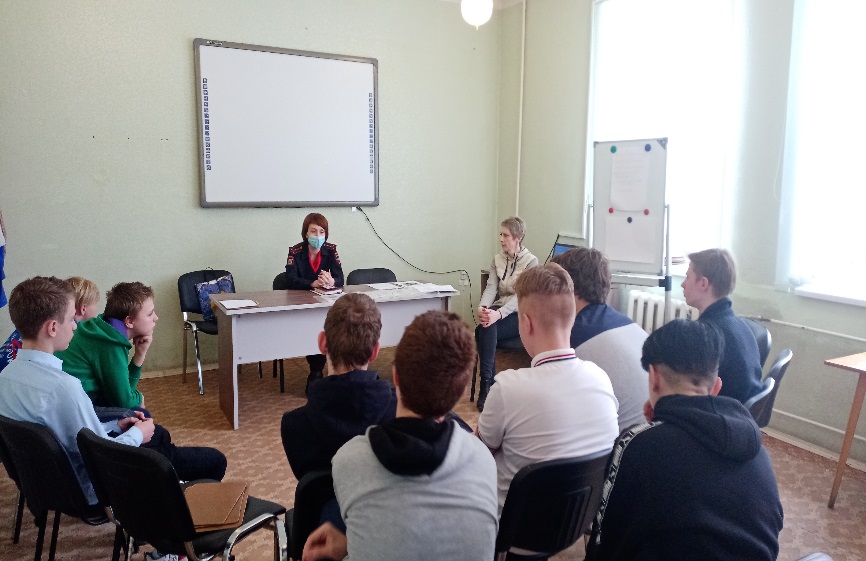 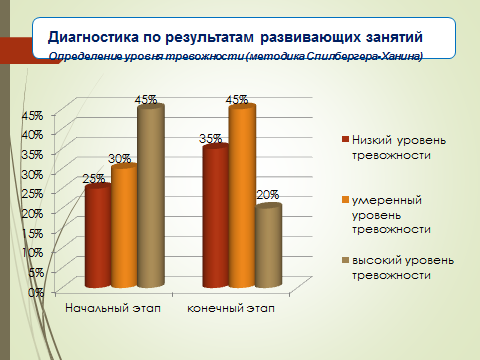 Служба экстренной психологической помощи подросткам и молодежи в формате on-line переписки (чат для подростков "Твоя территория")

Время работы Чата с 15.00 дня до 22.00 вечера, ежедневночерез портал ТВОЯТЕРРИТОРИЯ.ОНЛАЙН
Тематика обращений:
2022 год:
Насилие
Суицидальная готовность
Конфликты с близкими
Половое самоопределение
Адаптация
Всего:  3.652 обращений 
 Из них в возрасте: 
от 11-14 лет -10,9%;
от 15-18 лет- 32,3%;
от 19-23 лет-15,1%.
2021 год: 
Утрата
Насилие
Суицидальная готовность
Зависимости
Конфликты с близкими 
Изоляция
Всего: 2.288 обращений
Направления деятельности службы в офлайн режиме:
Осуществление представительства на допросах несовершеннолетних в ходе следствия, суда (по запросу  правоохранительных органов): 
     в 2022 г. осуществлено 69 выходов в рамках сопровождения суда и следствия;
Участие на постоянной основе в заседаниях КДН и ЗП: принято участие в 50 заседаниях КДНиЗП;
 в рамках межведомственного взаимодействия проведена работа:
по направлению отдела опеки - 10 обращений (35 консультаций);
по направлению КДНиЗП – 9 обращений (47 консультаций);
по направлению УМВД – 6 обращений (25 консультаций);
перенаправлены к специалистам НД – 6 несовершеннолетних и их законных представителей.
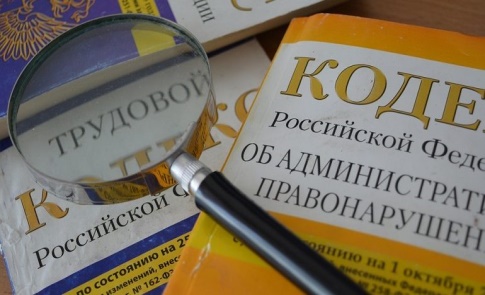 Просветительская работа с педагогами и родителями
Консультации
Семинары-практикумы
Информационные семинары
Выступления на «круглых столах»
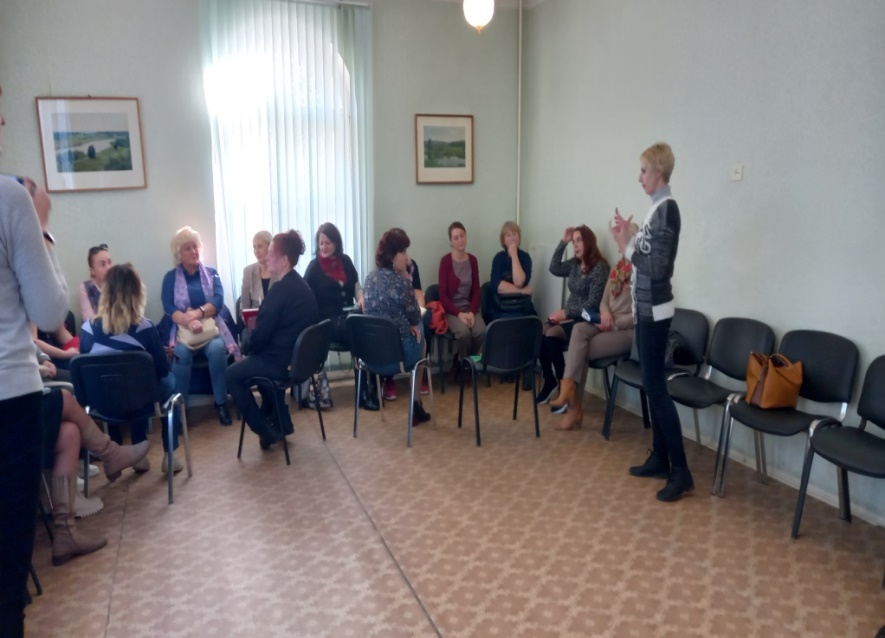 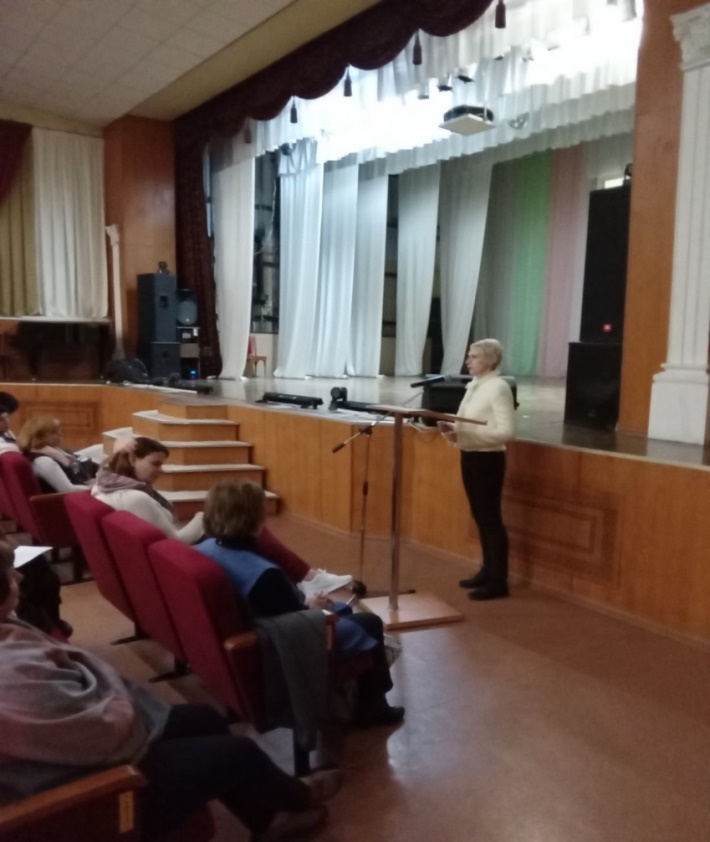 Методическое направление
Выступления:  
на  инструктивно-методических совещаниях и
городских методических объединениях педагогов-психологов ОО
Выводы:
Психолого-педагогическая технология профилактики деструктивного поведения подростков через разные виды деятельности способствует: 
расширению эмоционального опыта подростков;
 формированию позитивного отношения к себе и окружающим;
формированию у подростков конструктивных навыков взаимодействия с окружающими;
повышению эффективности взаимодействия педагогов и родителей с детьми
Перспективы:
Увеличение количества обращений в чат детей и молодежи Нижегородской области;
Увеличение количества участников в профилактических модулях 
Вовлечение в тематические встречи большего количества подростков, состоящих на различных видах учета
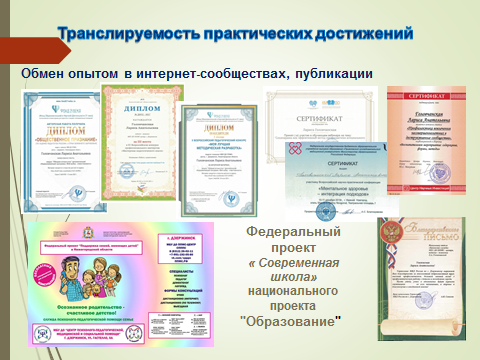 Транслируемость практических достижений
Обмен опытом в интернет-сообществах, публикации
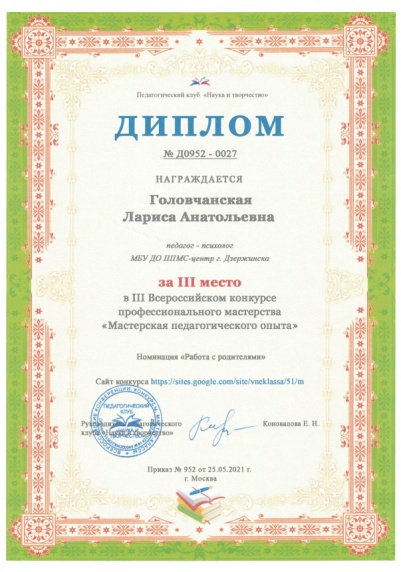 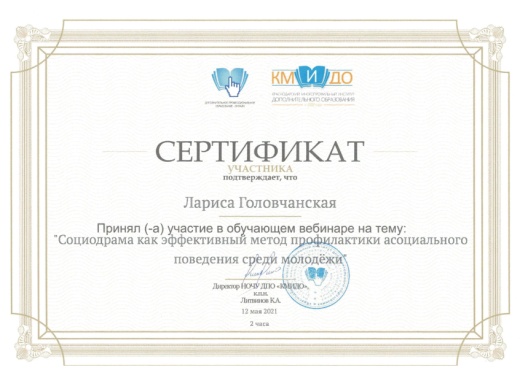 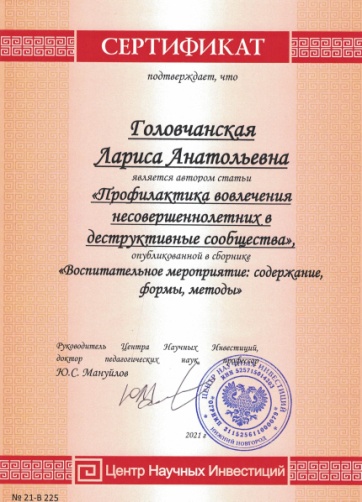 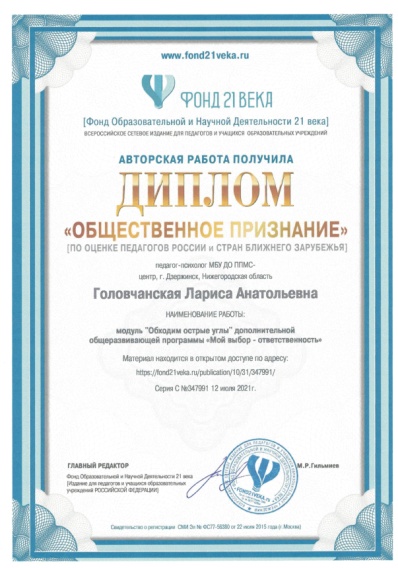 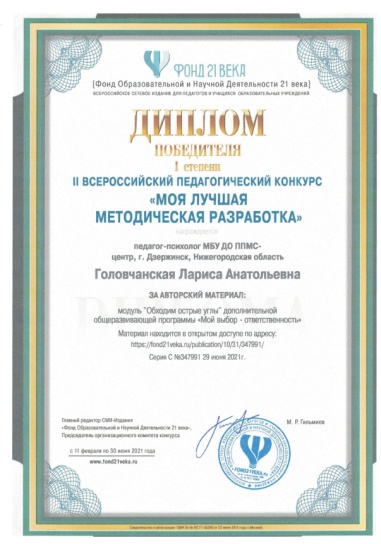 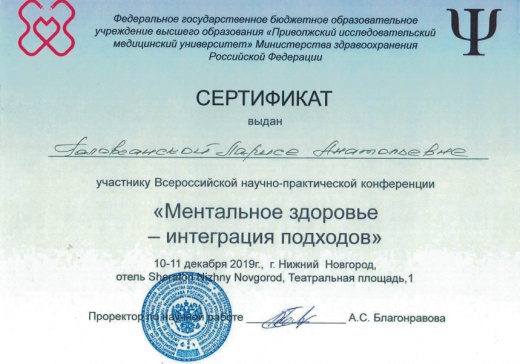 Федеральный проект « Современная школа» 
национального проекта
 "Образование"
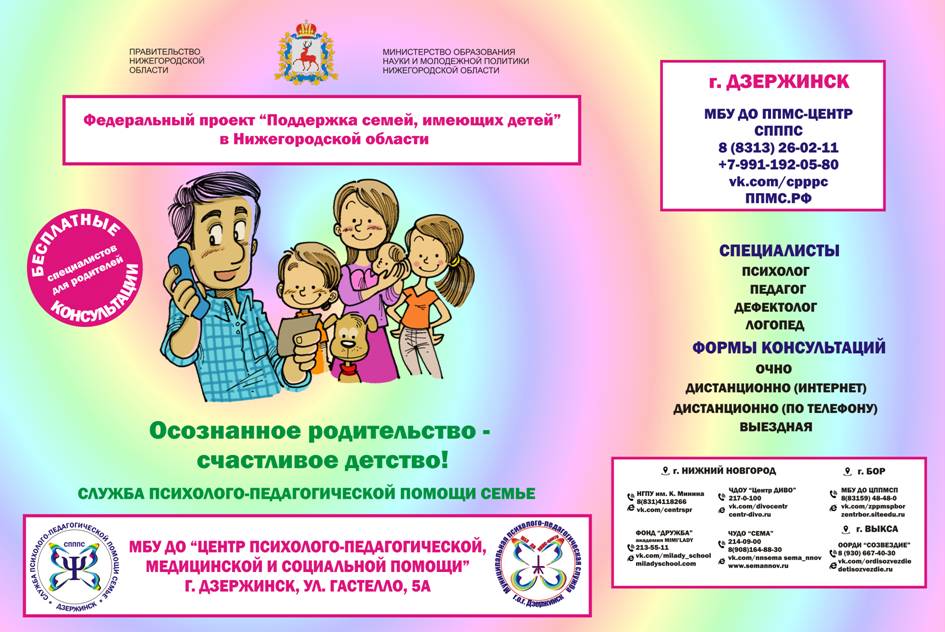 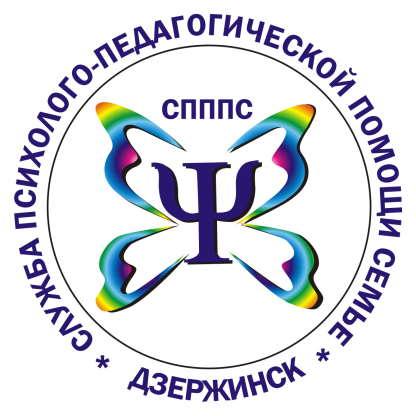